e-SOZ
Zintegrowany elektroniczny system ochrony zabytków wspierający zadania z zakresu ochrony i opieki nad zabytkami w Polsce. 


Narodowy Instytut Konserwacji Zabytków





Warszawa, 05.10.2023 r.
e-SOZ – zintegrowany system informatyczny wspierający zadania z zakresu ochrony i opieki nad zabytkami
Cele i cel strategiczny
Czerpanie korzyści z cyfryzacji dla obywateli, przedsiębiorstw,
organizacji badawczych i instytucji publicznych
Cele i cel strategiczny
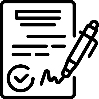 Cele projektu wpisują się również bezpośrednio 
w cele strategiczne wskazane w dokumentach opisanych na poziomie krajowym i europejskim
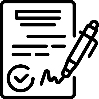 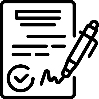 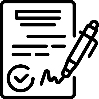 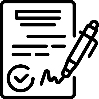 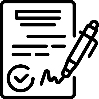 ARCHITEKTURA 
 Widok kooperacji aplikacji
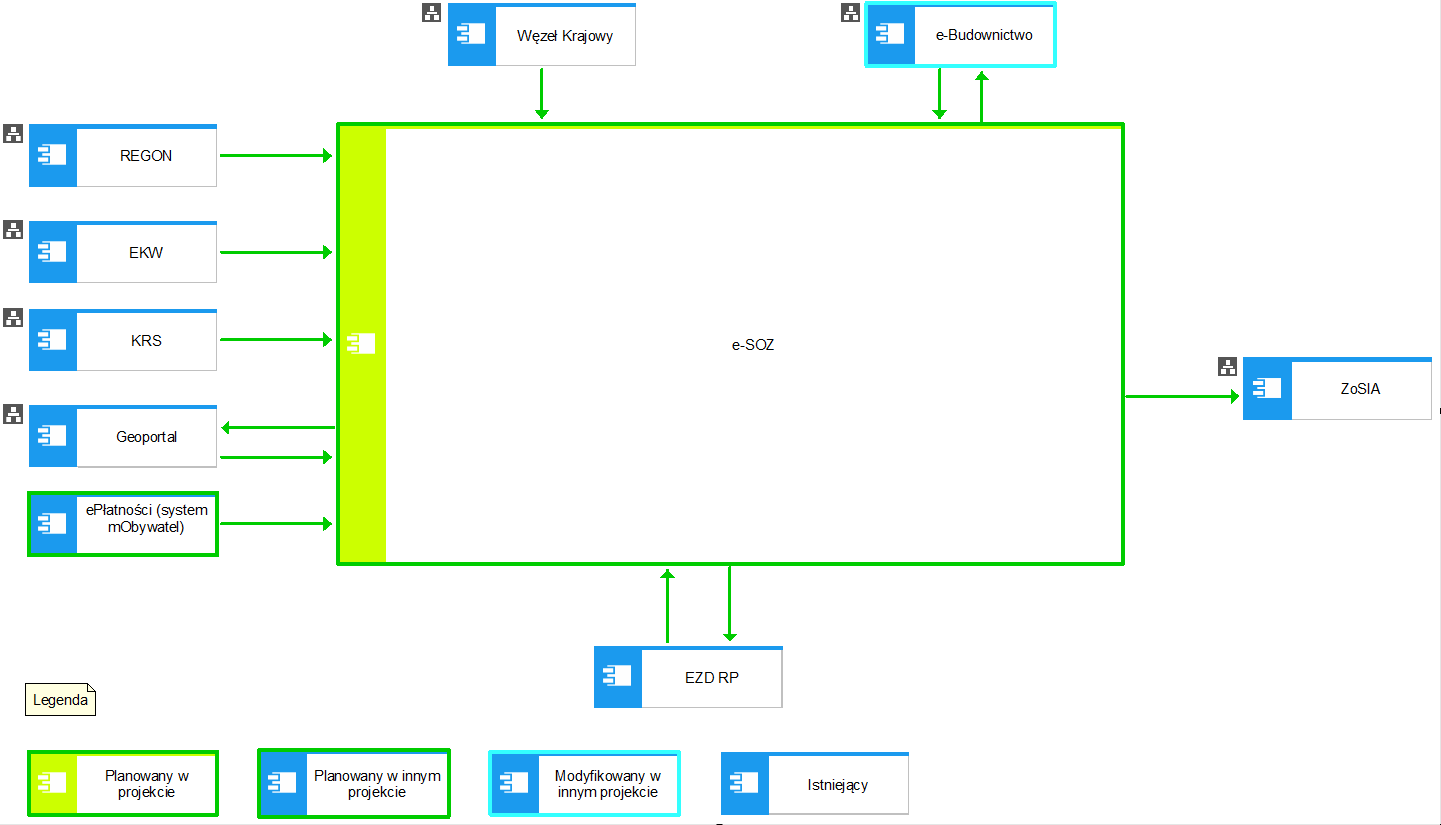 Dziękuję za uwagę